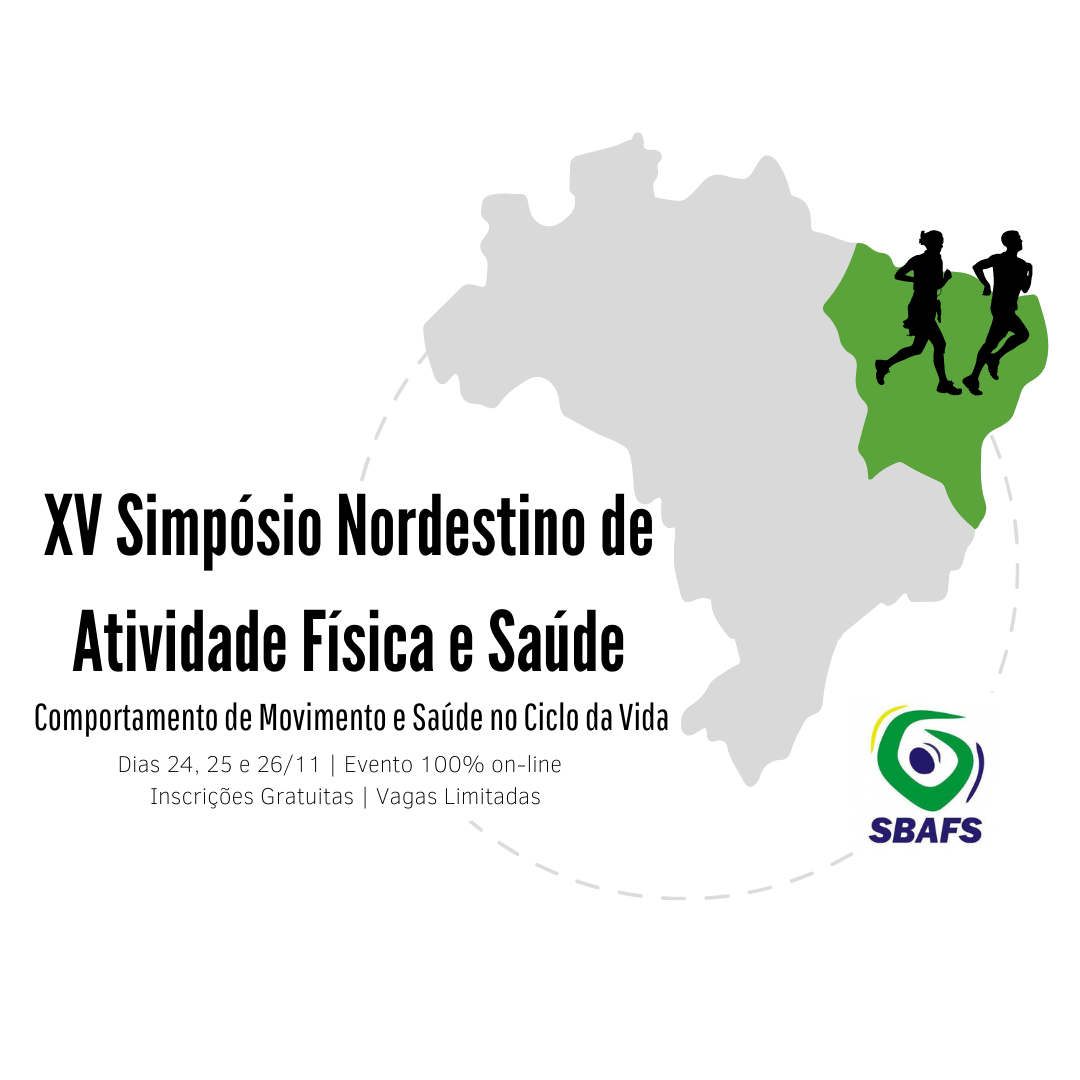 TÍTULO DO TRABALHO
Autores
Instituição
Objetivo

Métodos

Resultados

Conclusão
Todos os tópicos acima devem estar contidos nos slides.
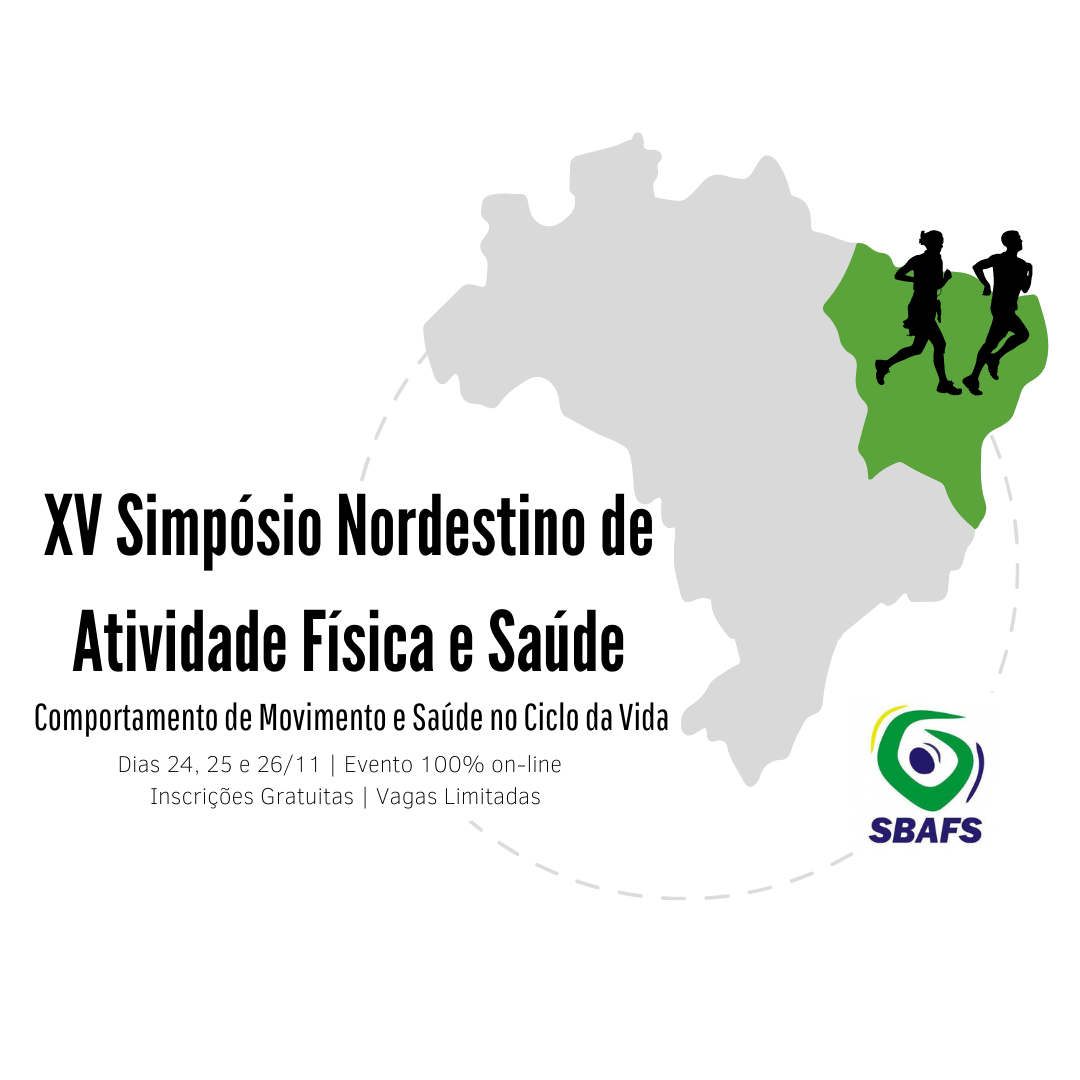 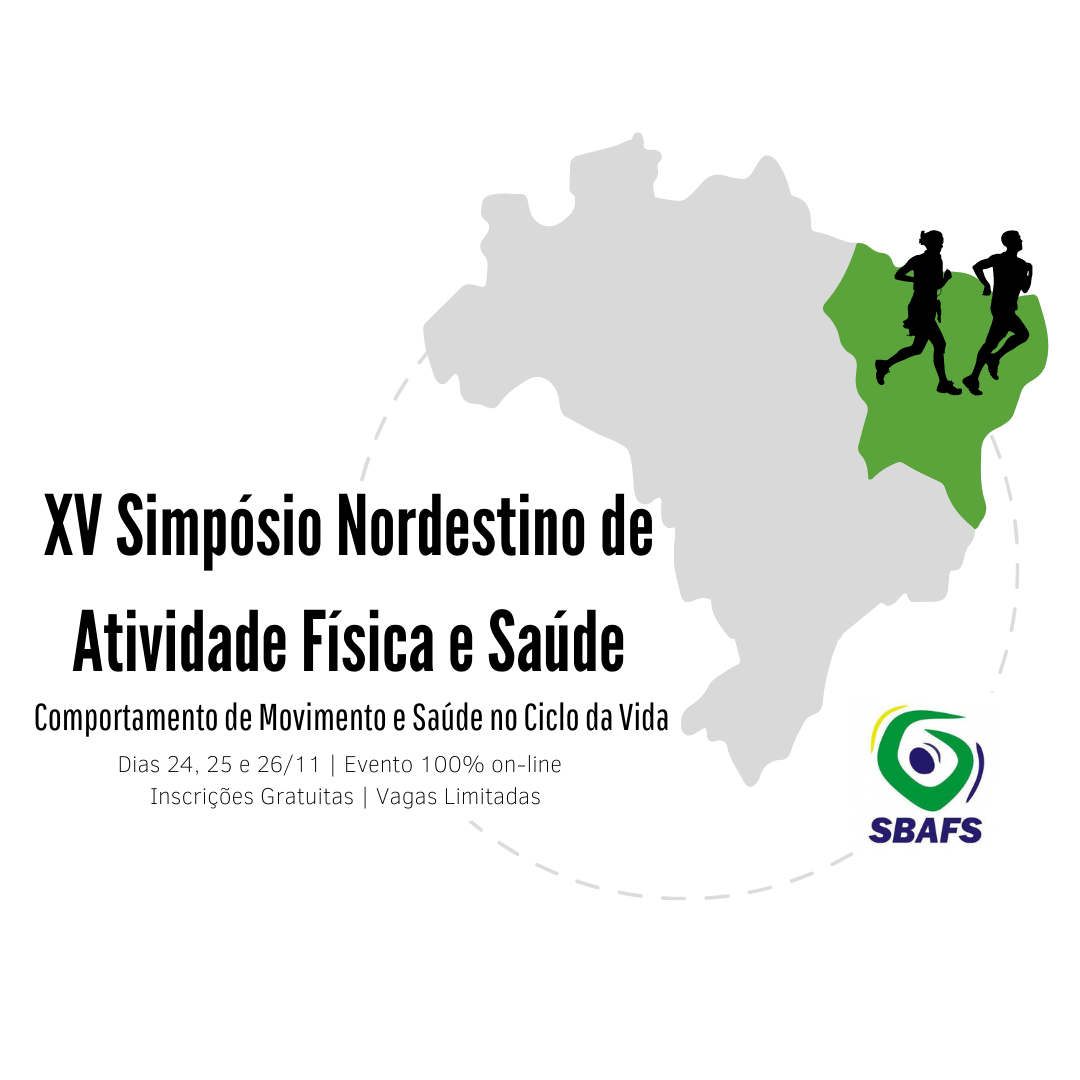